МИХАЙЛО  БУЛГАКОВ
Підготувала учениця 2 курсу фізико-математичного класуДоля Вікторія
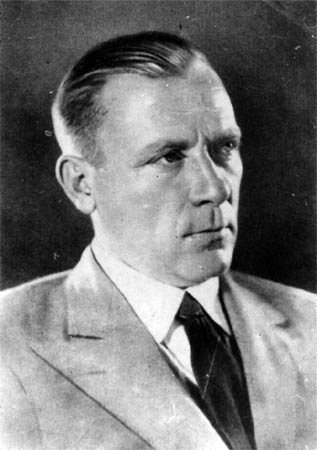 Миха́йло Опана́сович Булга́ков(*3 (15) травня 1891 — †10 березня 1940)
російський письменник, драматург, театральний режисер
БАТЬКИ ПИСЬМЕННИКА
Опанас Іванович
Варвара Михайлівна
БУДИНОК В КИЄВІ, ДЕ НАРОДИВСЯ БУЛГАКОВ
ДИТИНСТВО
БУЛГАКОВ У РОКИ НАВЧАННЯ
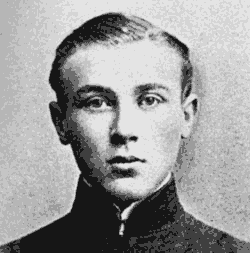 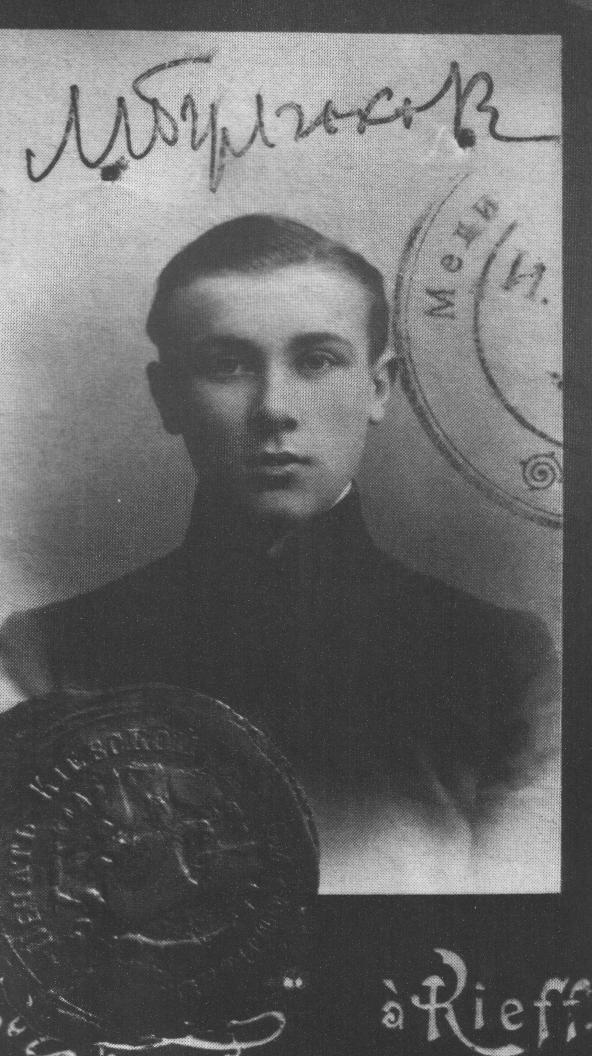 ДРУЖИНИ ПИСЬМЕННИКА
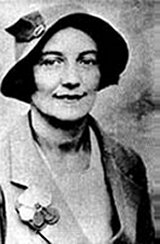 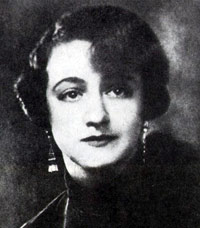 Тетяна Лаппа
Любов Бєлозерська
Олена Шиловська
Твори  М.  Булгакова
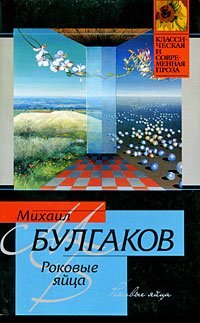 “Оповідання  молодого  лікаря”
“Записки  на  манжетах”
“Ханський   вогонь”
“Червона  корона”
“Дияволіада”
“Біла  гвардія”
“Дні  Турбіних”
“Майстер  і  Маргарита”
“Зойчина  квартира”
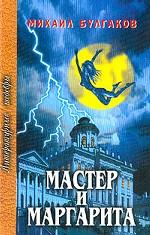 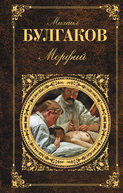 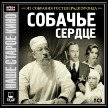 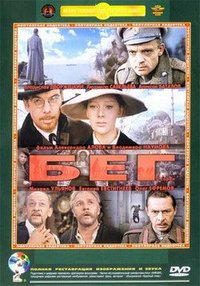 МОГИЛА ПИСЬМЕННИКА